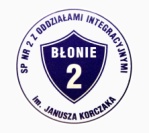 Leokadia Jaworska
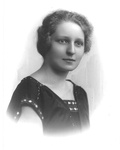 Projekt 
KOBIECE OBLICZE BŁONIA
Lila Paradowska 8A
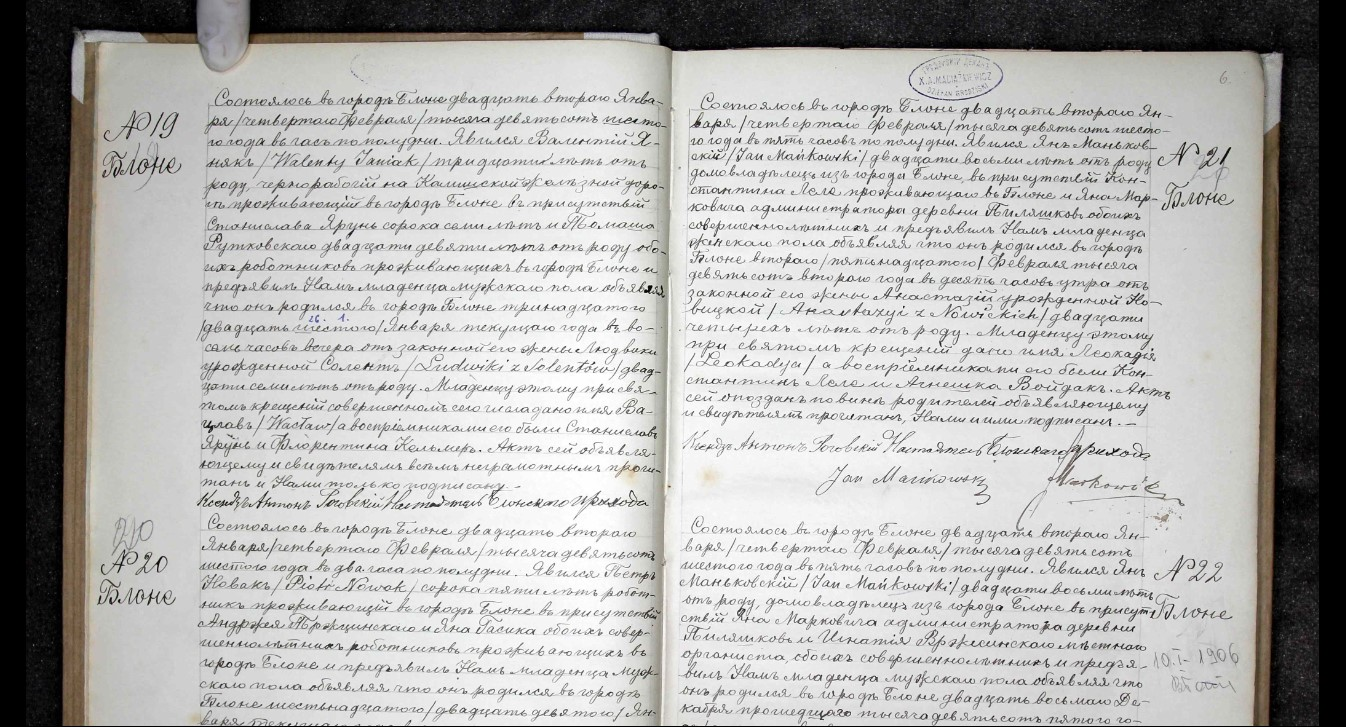 Pochodzenie
Pochodziła z błońskiej rodziny Mańkowskich prowadzącej w okresie międzywojennym w Błoniu skład materiałów budowlanych i opałowych.
Jej rodzice to: Jan Mańkowski i Anastazja z Nowickich Mańkowska
Urodziła się 15.02.1902 roku.
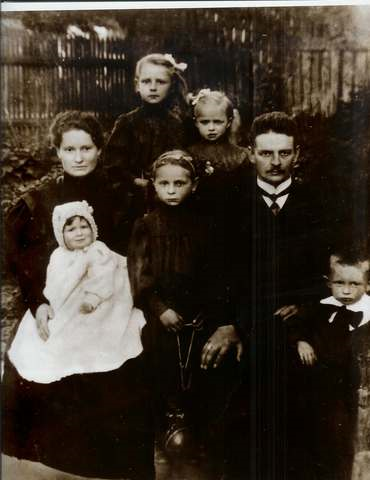 Zdjęcie rodzinne, Anastazja pierwsza z prawej u góry (zbiory Muzeum Ziemi Błońskiej)
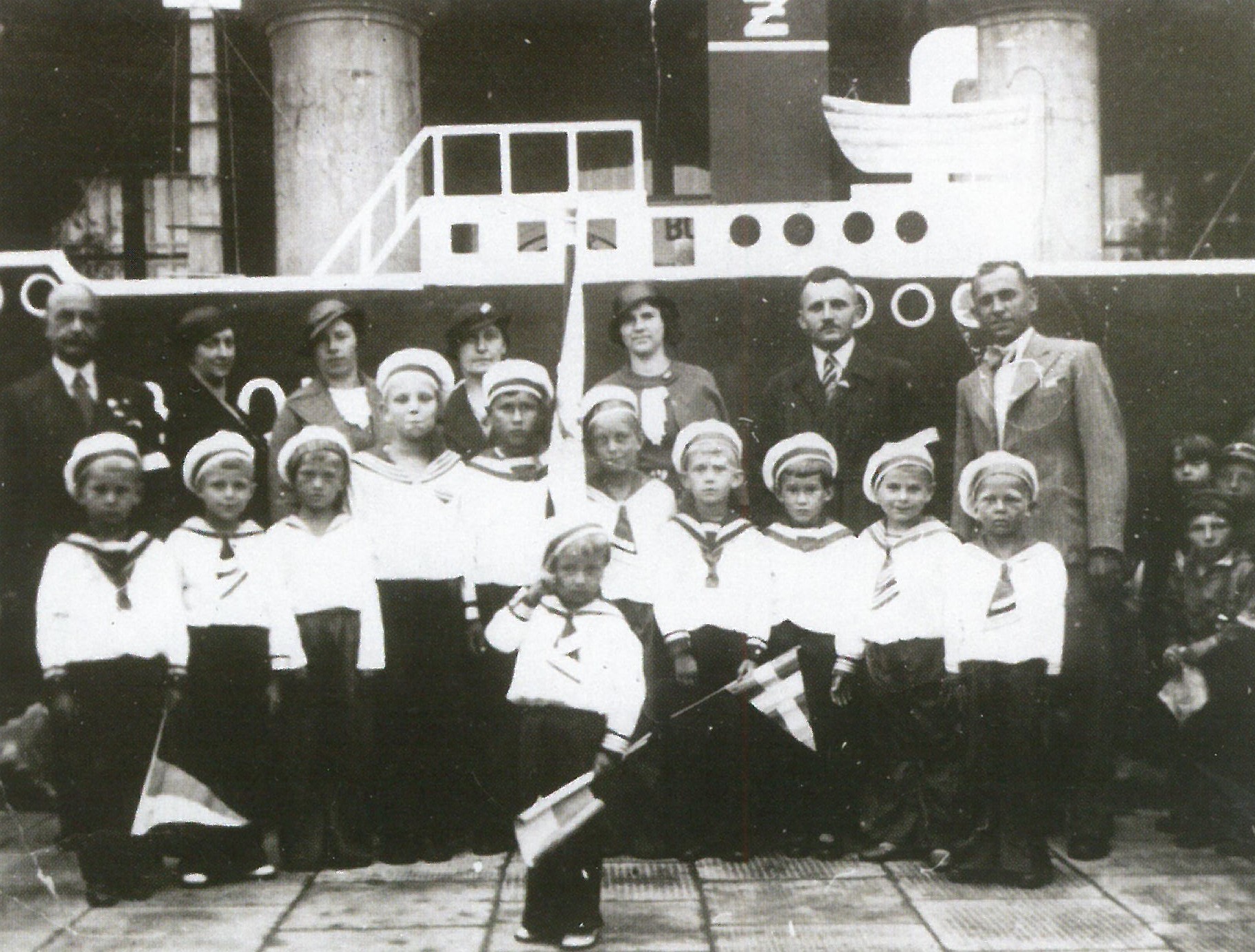 Święto Morza. Leokadia Jaworska czwarta od lewej strony – ze zbiorów Muzeum Ziemi Błońskiej
Leokadia Jaworska – doktor medycyny
1926 - Leokadia Jaworska ukończyła studia medyczne na Uniwersytecie Warszawskim. 
W okresie międzywojennym prowadziła prywatny gabinet lekarski.
We IX 1939r. jako jedyna lekarka pracowała  w szpitalu polowym w Błoniu (przy ul. Senatorskiej). 
Po wkroczeniu Niemców do Błonia służyła w  wojskowym szpitalu jenieckim. 
Po wojnie pracowała w błońskiej przychodni jako pediatra.
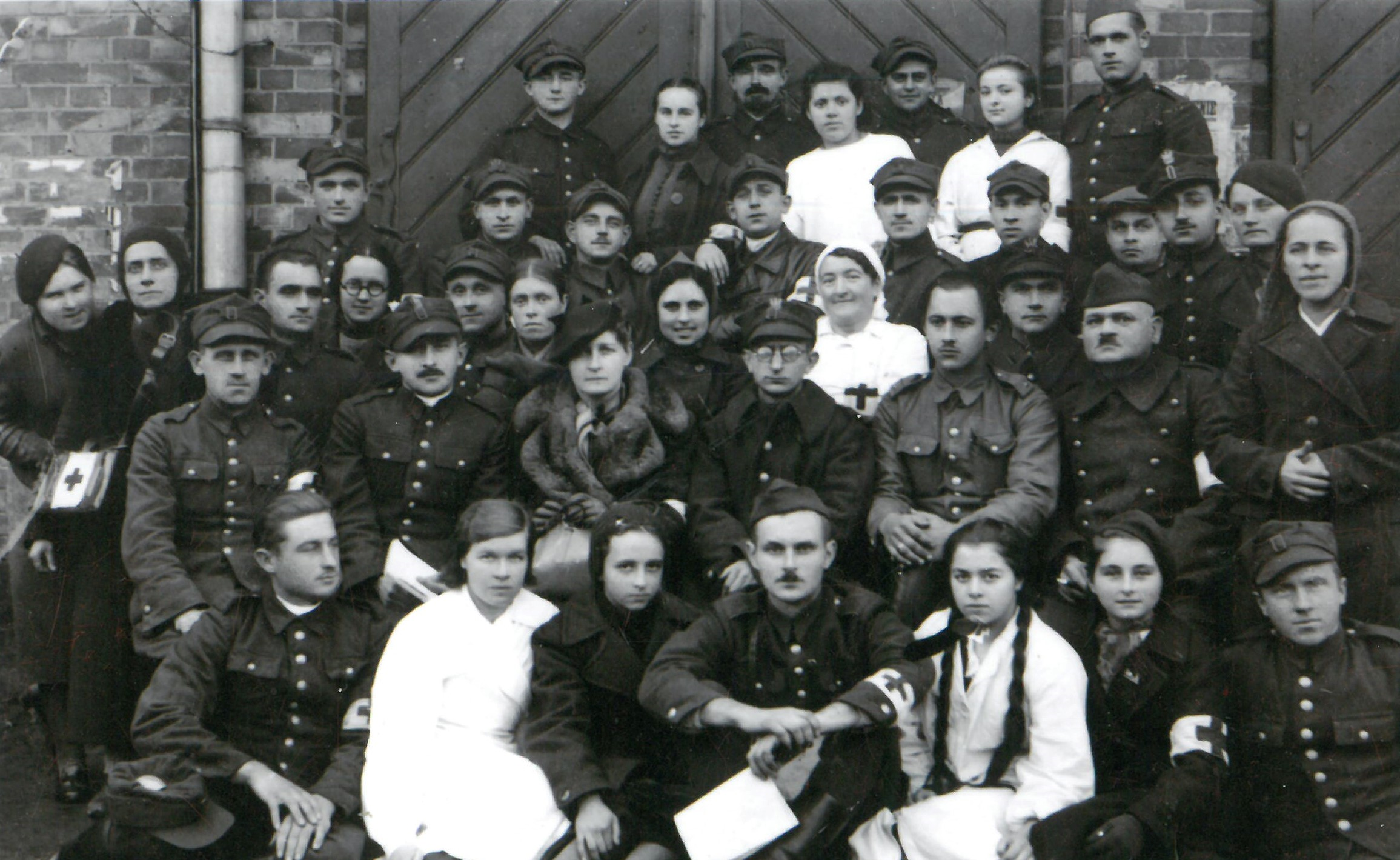 Leokadia Jaworska – siedzi w drugim rzędzie. Zdjęcie ze zbiorów Muzeum Ziemi Błońskiej
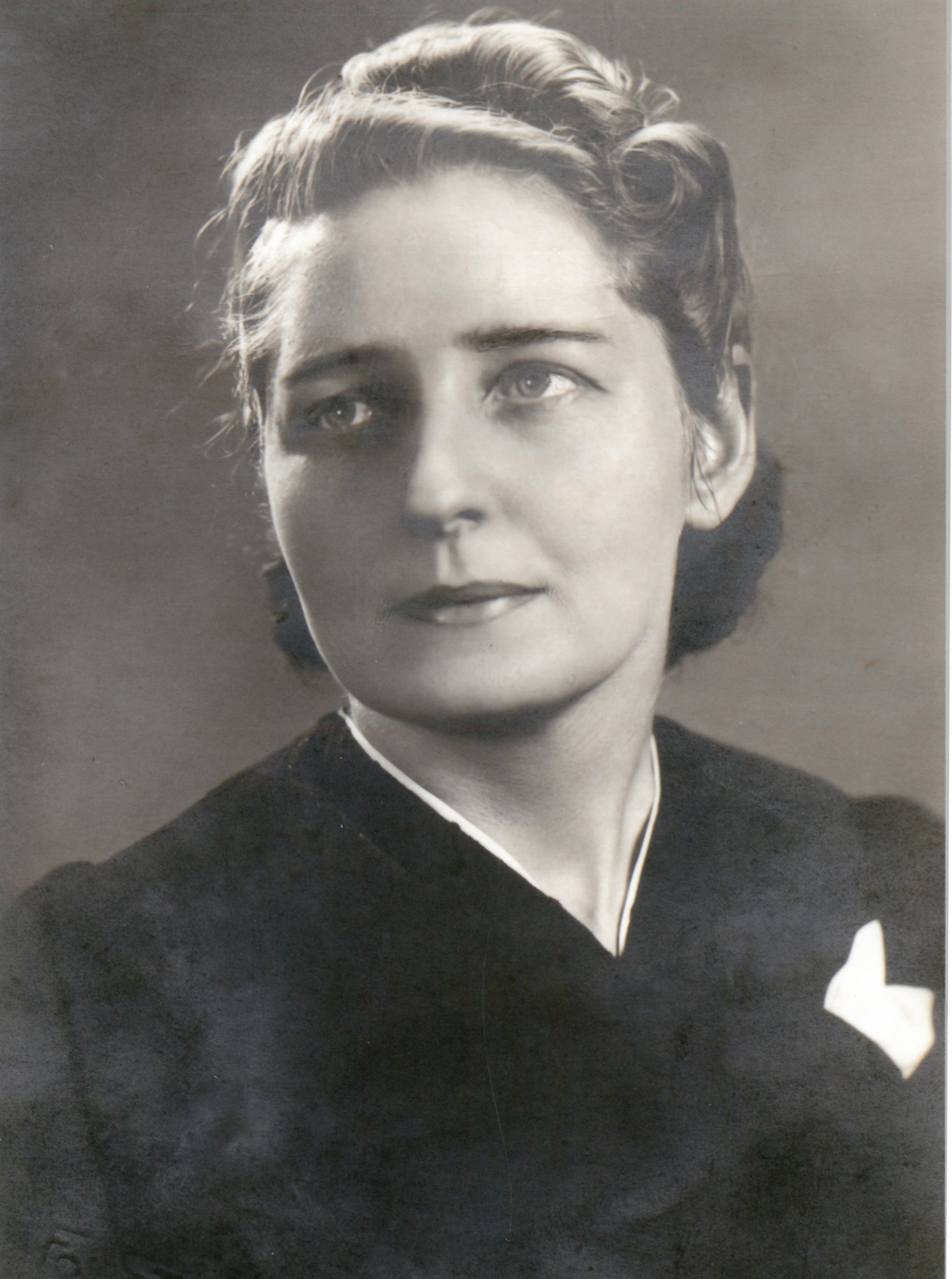 Rodzina Jaworskich
W 1927 roku wyszła za mąż za Wiktora Jaworskiego, inżyniera dróg i mostów.
Miała troje dzieci : Władysława (ur. 1928), Jerzego (ur. 1930) I Annę (ur. 1943)
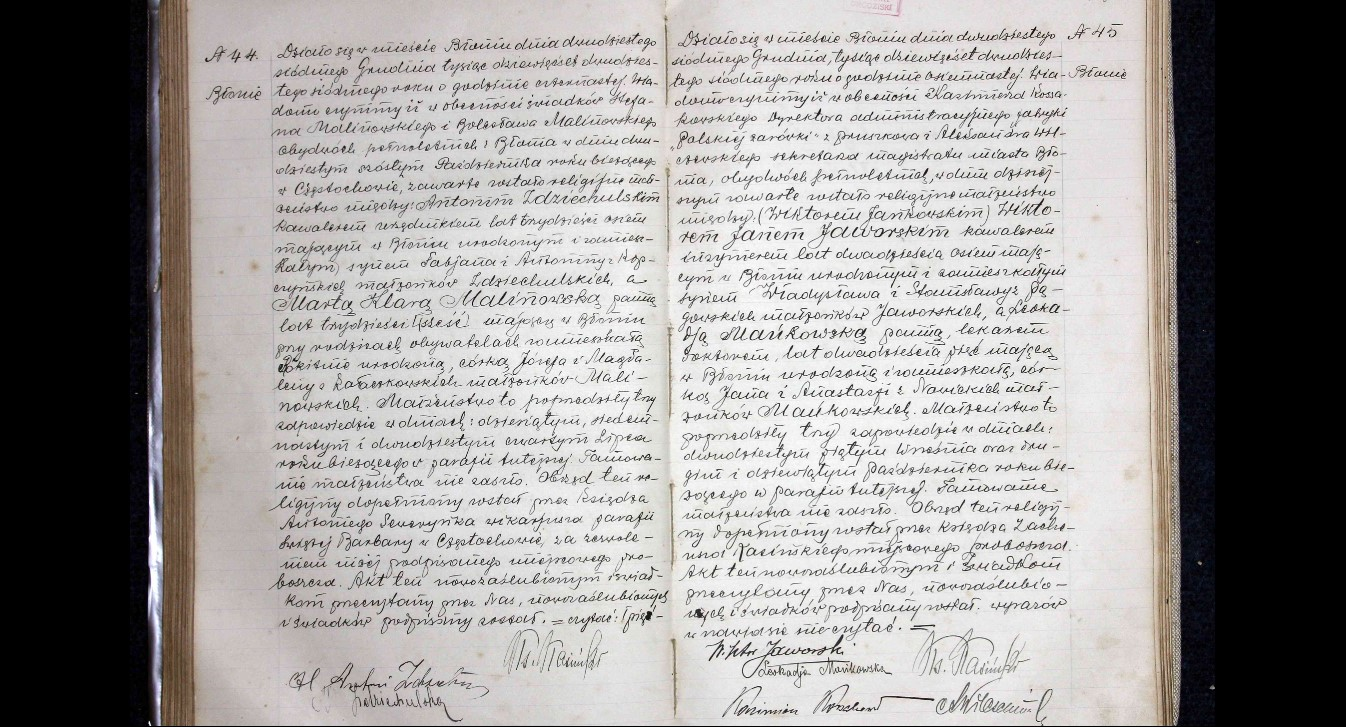 Akt ślubu Leokadii i Wiktora Jaworskich
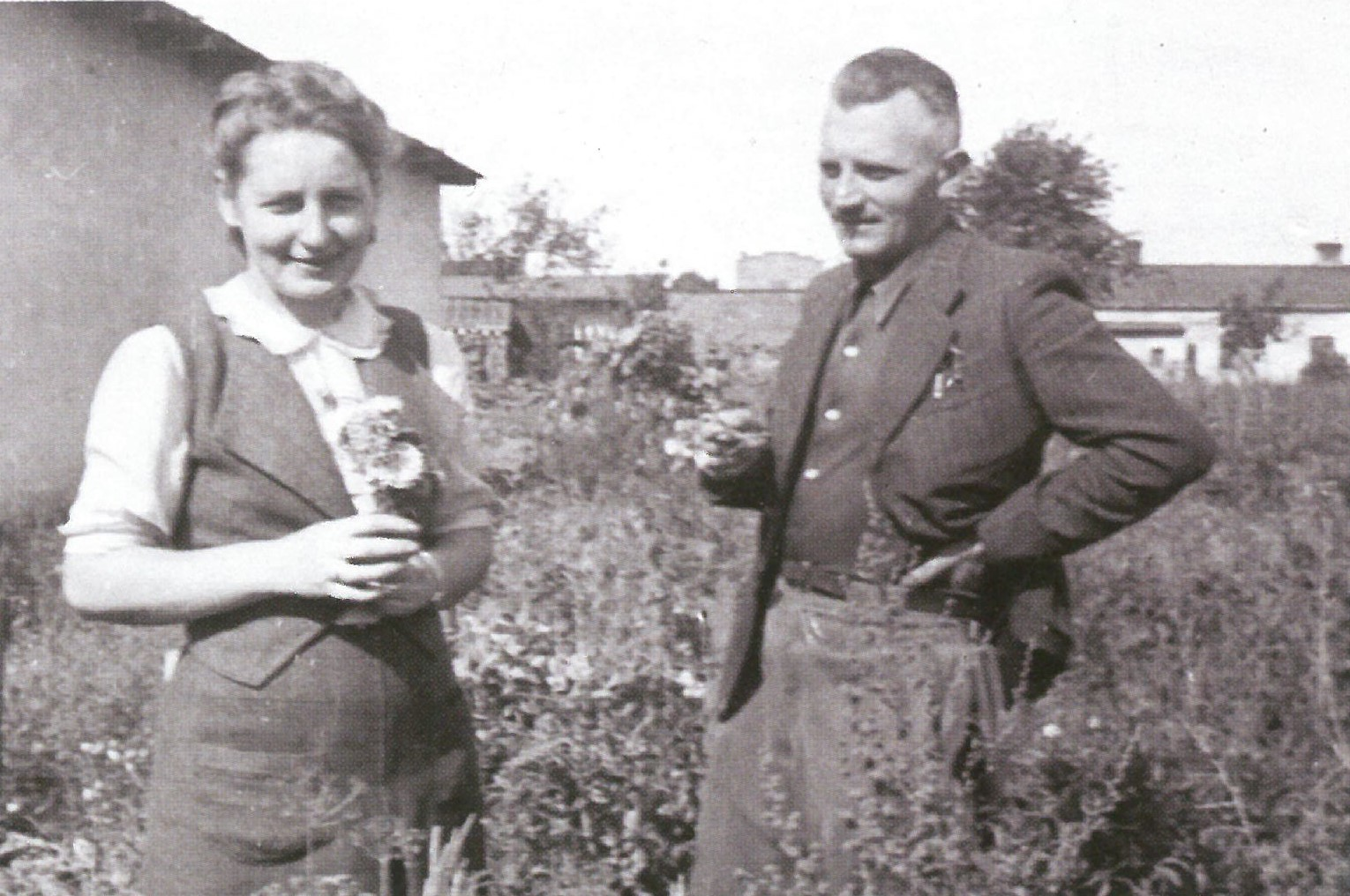 Leokadia Jaworska z mężem – zbiory Muzeum Ziemi Błońskiej
DZIĘKUJĘ ZA UWAGĘ
Lila Paradowska